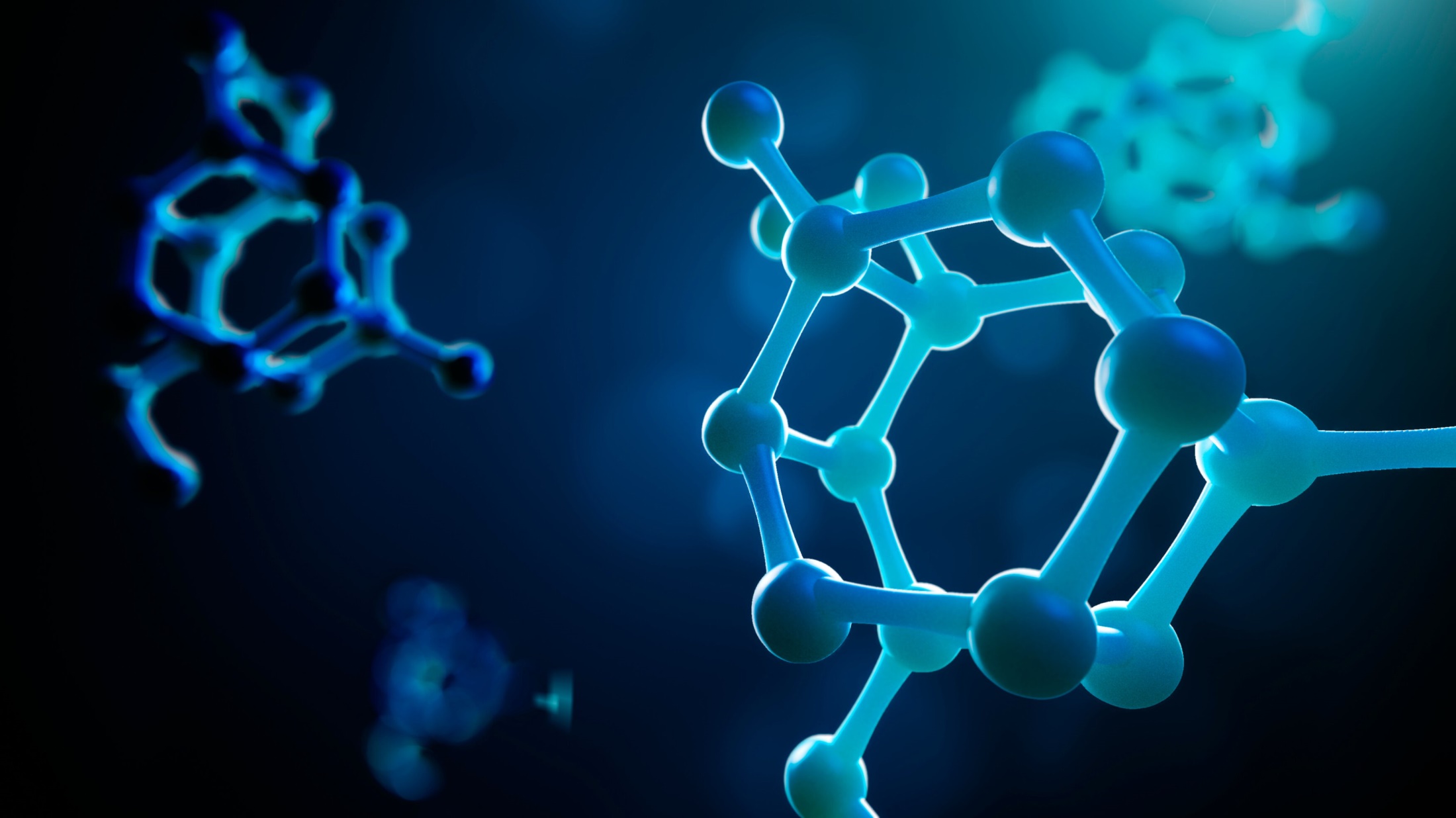 ООО
НВП «ВЛАДИПУР»
35 лет  
в химической промышленности